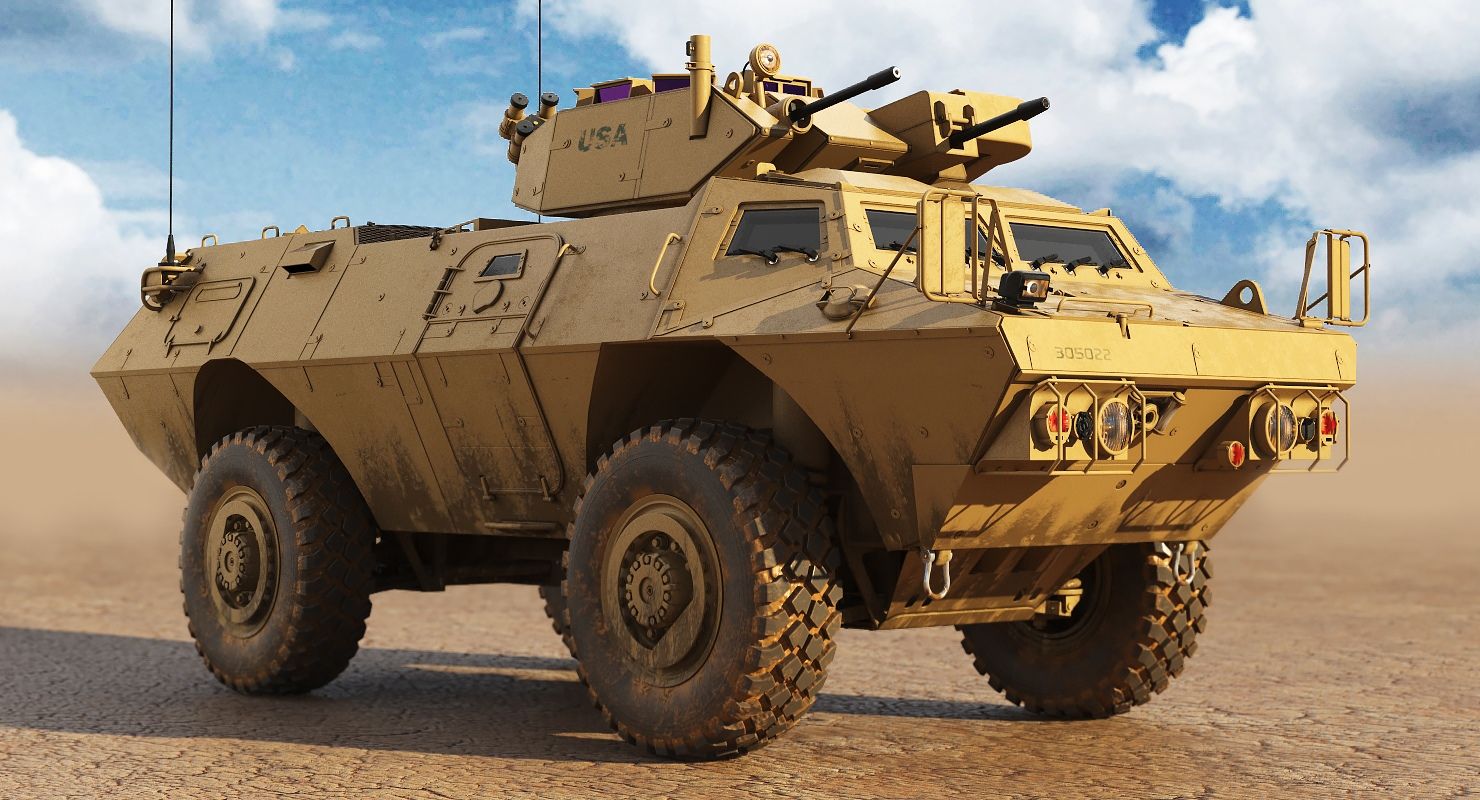 RANGER BALL
This is our time
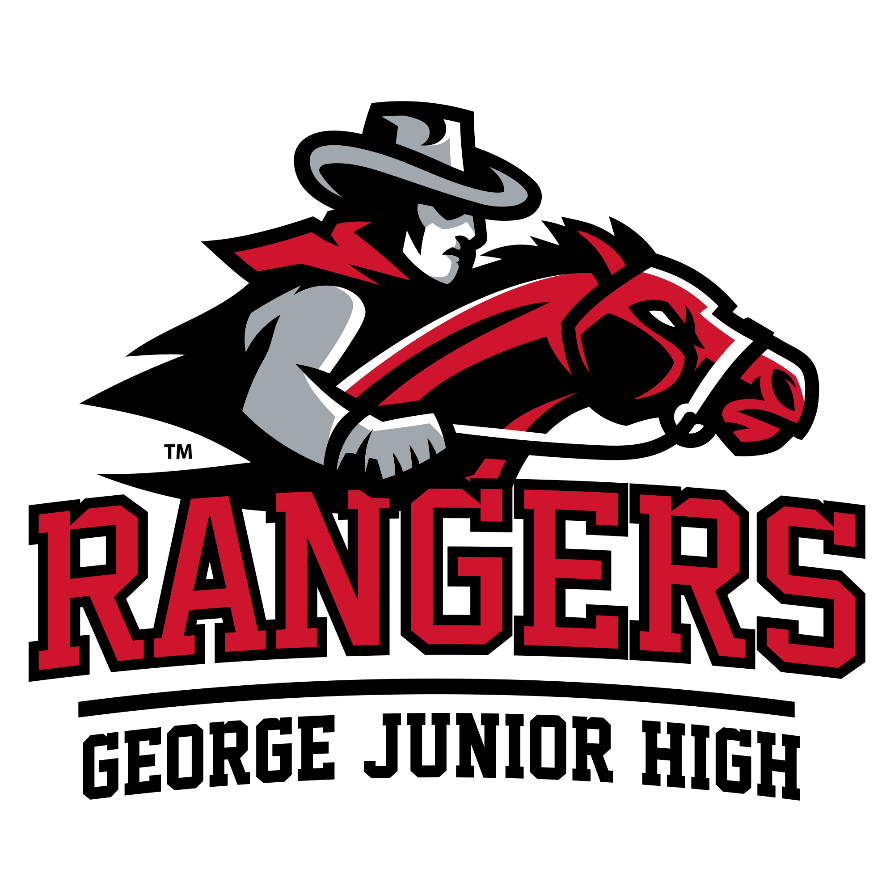 2024 Ranger Football
8/15/2024
Time is of the Essence: “The Time is NOW"
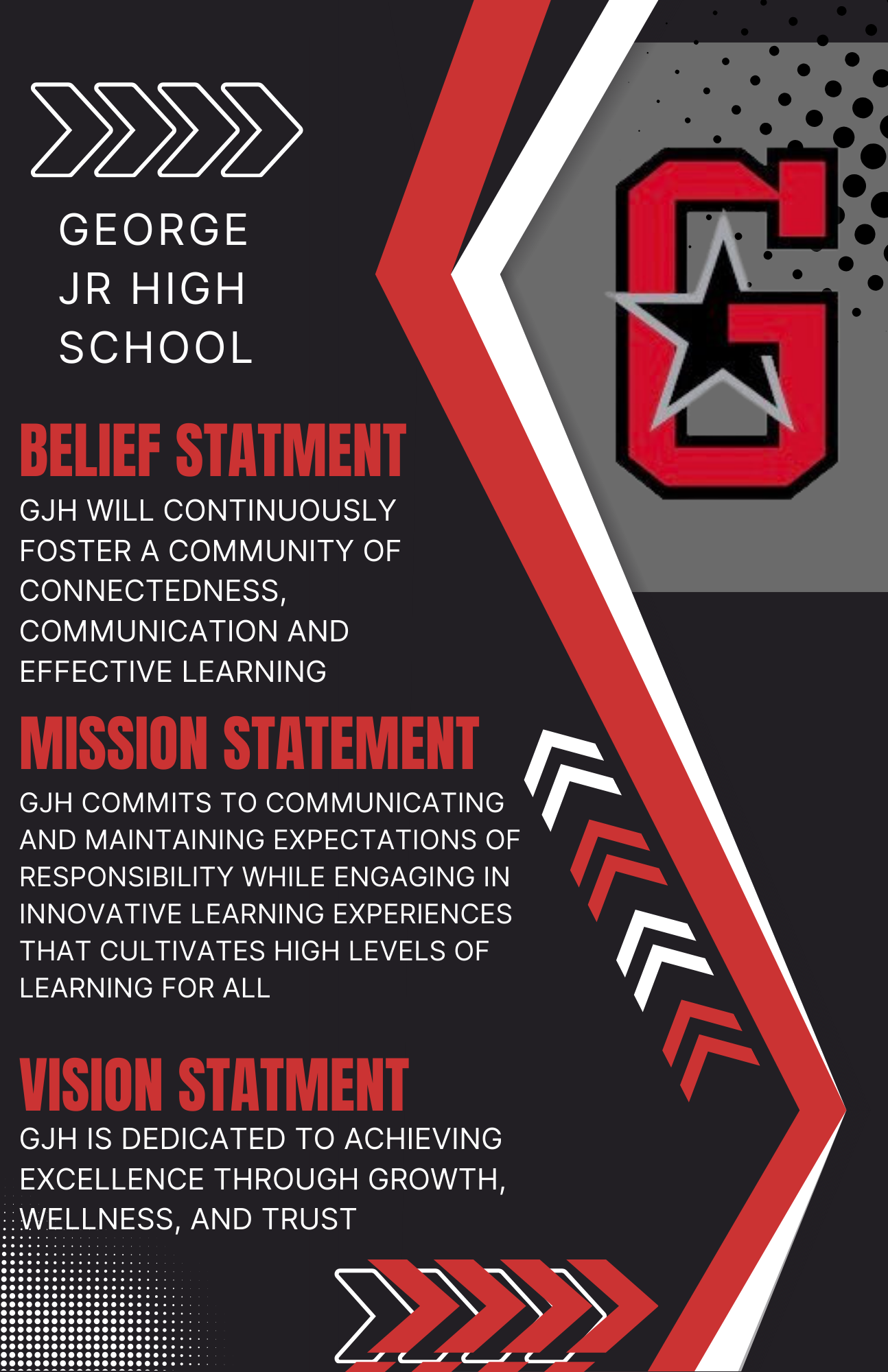 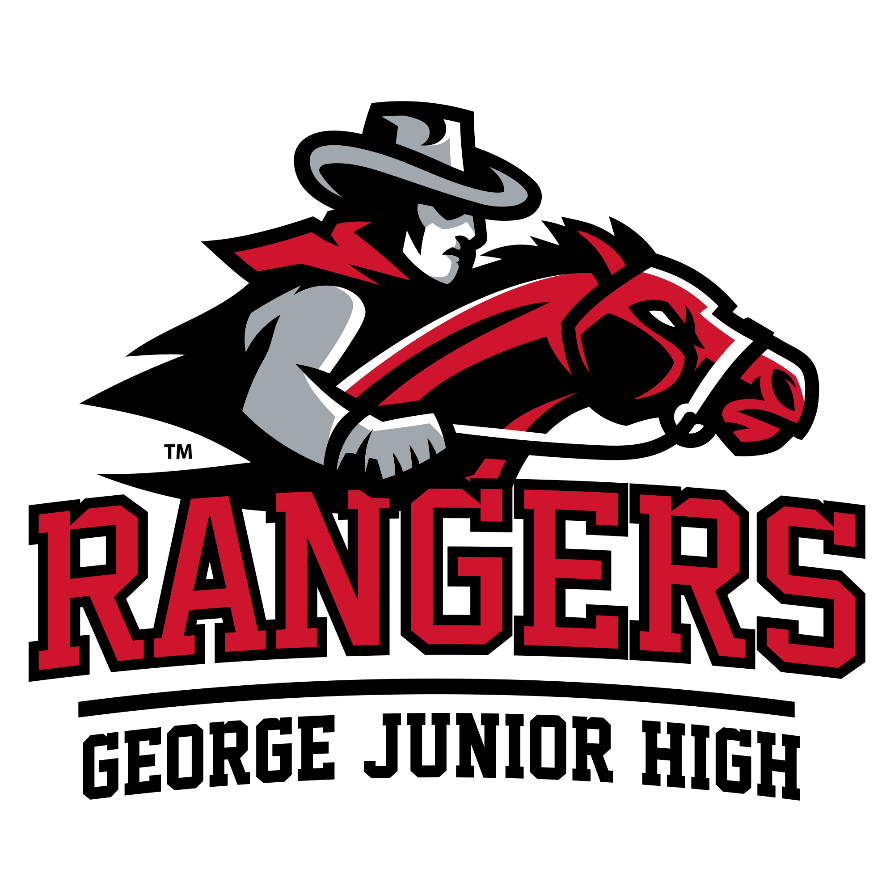 Time is of the Essence: “The Time is NOW"
2024 Coaching Staff
Coach Jenkins – OL/DE’s
Coach Killough – QB/S
Coach Seaton – RB/ LB’s
Coach Koen – WRs/CBs
Coach Odom – Wrs/CBs
Coach Gwinn – OL/DT’s
Coach Woods – OL/DL
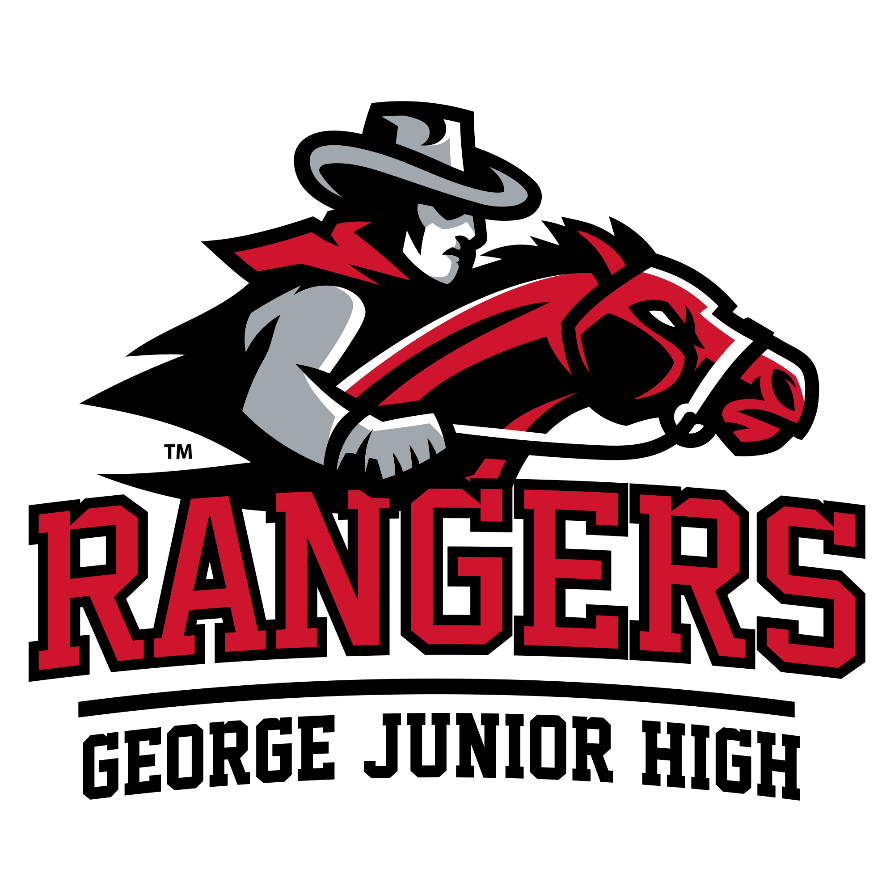 Time is of the Essence: “The Time is NOW"
Sharing of Information
8th Grade SportsYou
7th Grade SportsYou
LCISD Website (George JH)
Media Mascot
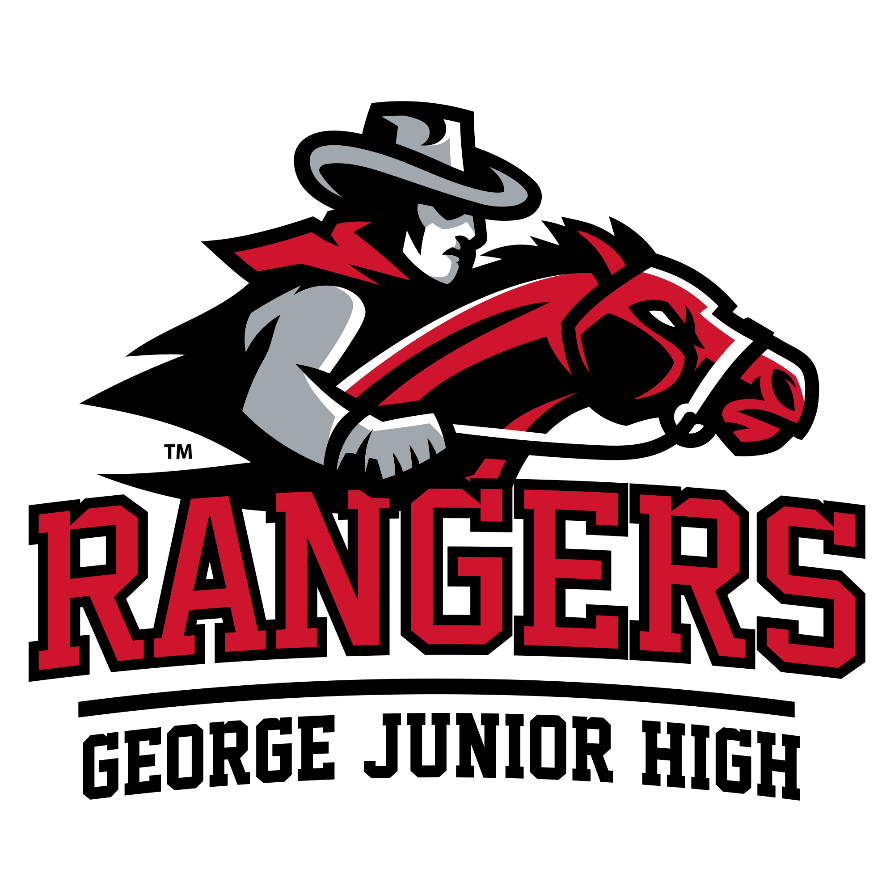 Time is of the Essence: “The Time is NOW"
Paperwork Required
UIL Athletic Physical
Rank One acknowledgement forms
Code of Conduct Paper (Signed)
Current Utility Bill
Birth Certificate
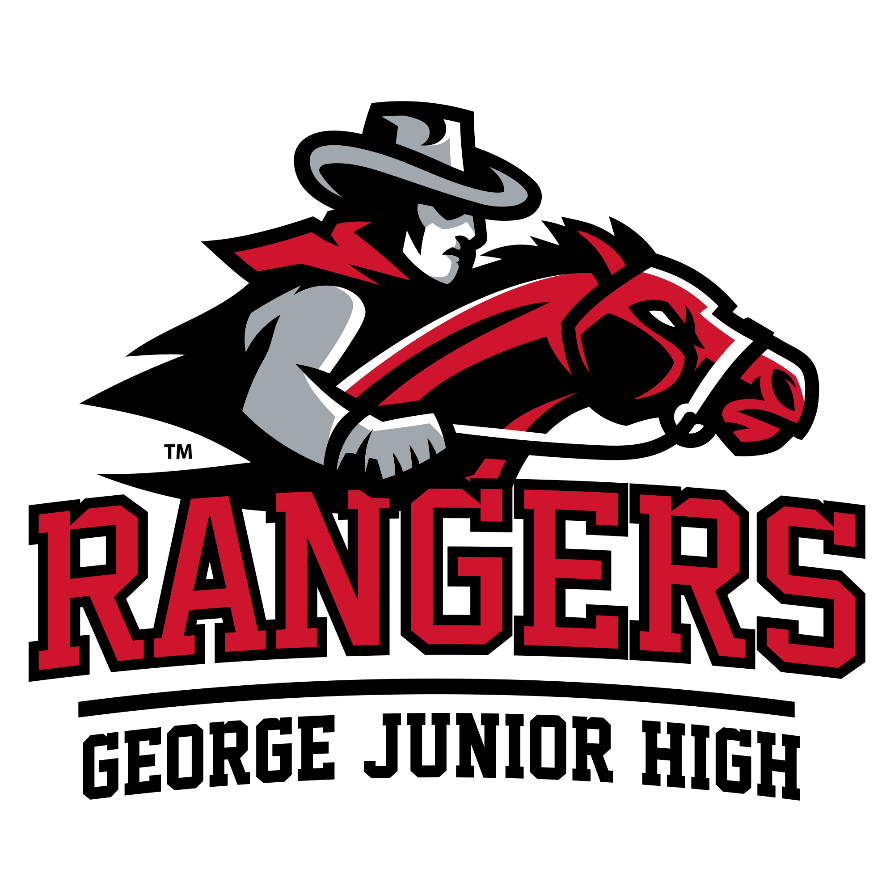 Time is of the Essence: “The Time is NOW"
Student Athlete Expectations
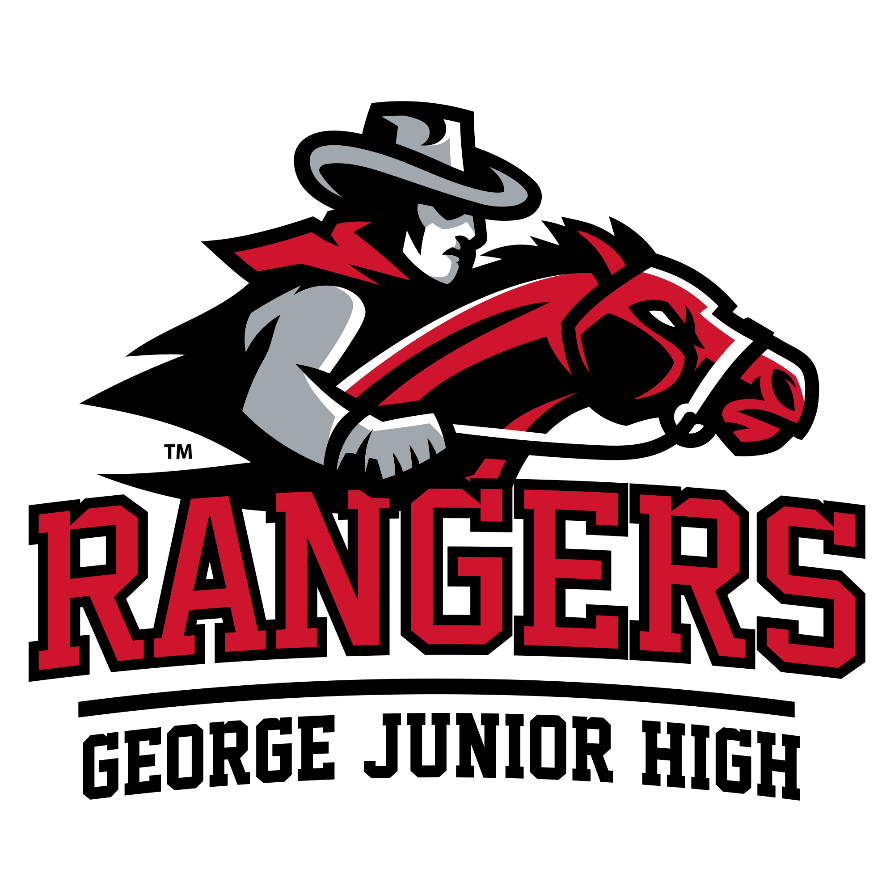 Student First – Athlete Second
Demonstrate Discipline
Be Coachable
Team First mentality
Assignment/ Alignment/ Technique
Time is of the Essence: “The Time is NOW"
Parent Athlete Expectations
Encourage/ support student-athletes
Let Coaches coach
Respect the Coach’s decisions
Respect the 24 hr. rule
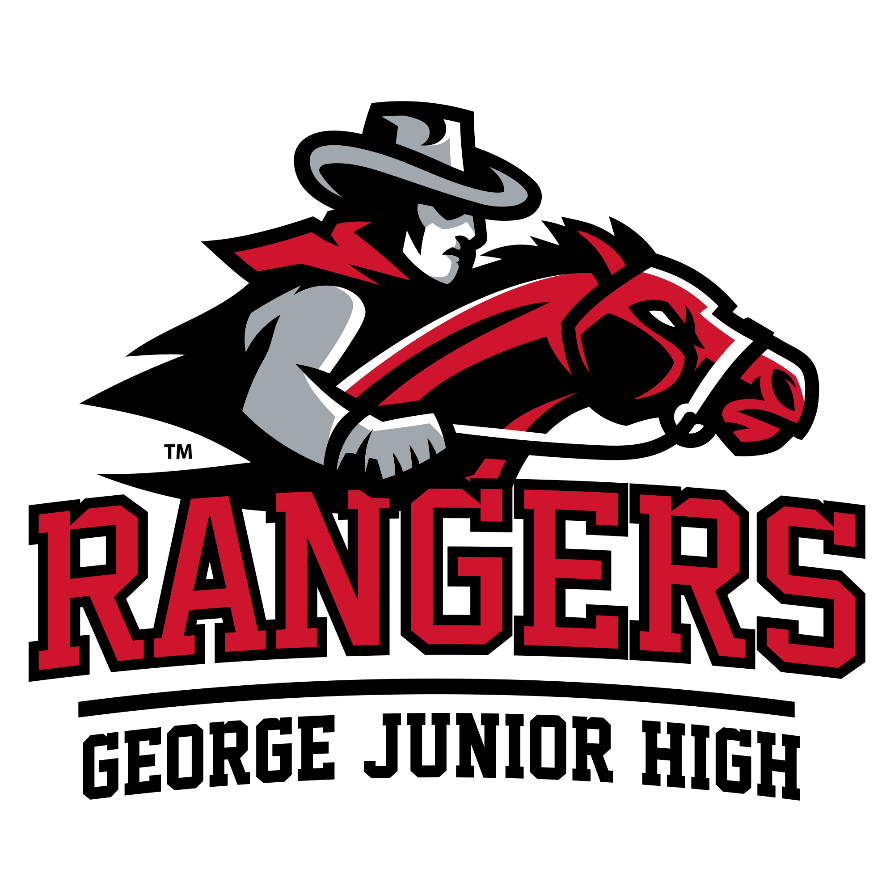 Time is of the Essence: “The Time is NOW"
Practice Needs to Know
Drop off by the gymnasium glass doors
Doors will open at 5:45 am or 6:45 am based on scheduled time on calendar
Practice will START at 6:30 am or 7:30 am based on scheduled time on calendar (Players are on the field)
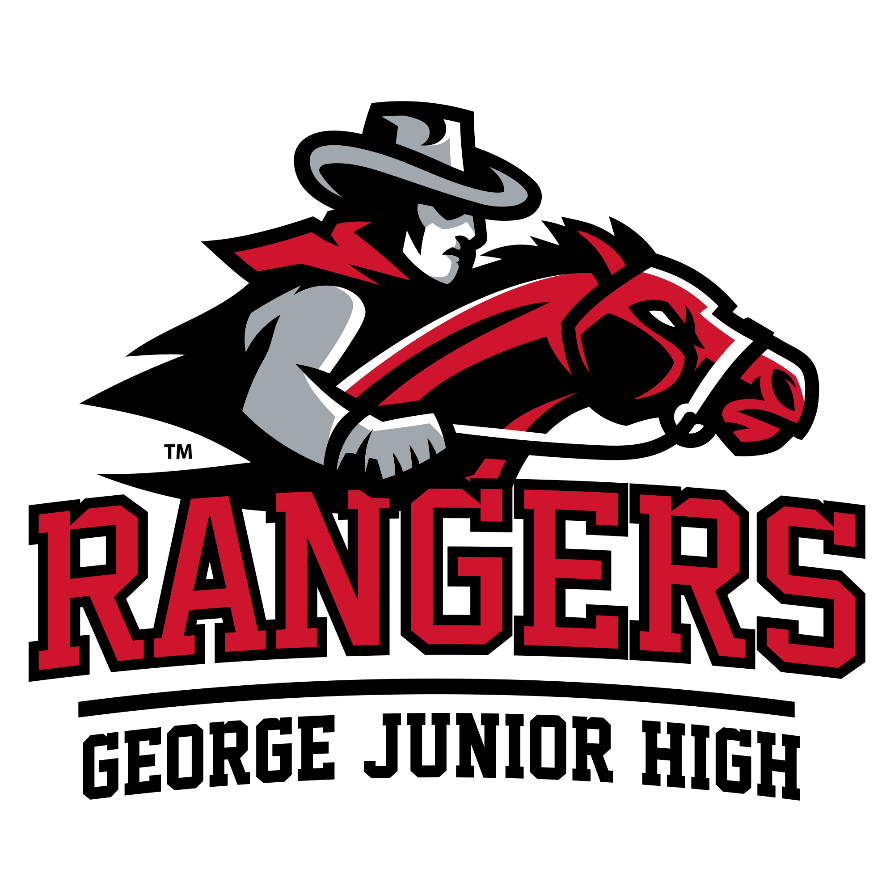 Time is of the Essence: “The Time is NOW"
GameDay Expectations
Walk Throughs will begin at 7:30 am
Doors will open at or 6:45 am based on scheduled time on calendar.
Athletes will stay on campus with coaches after school.
Travel to and from contests on the bus.
Food?
Ticket Links will be shared through Sportsyou and will be located on the school website.
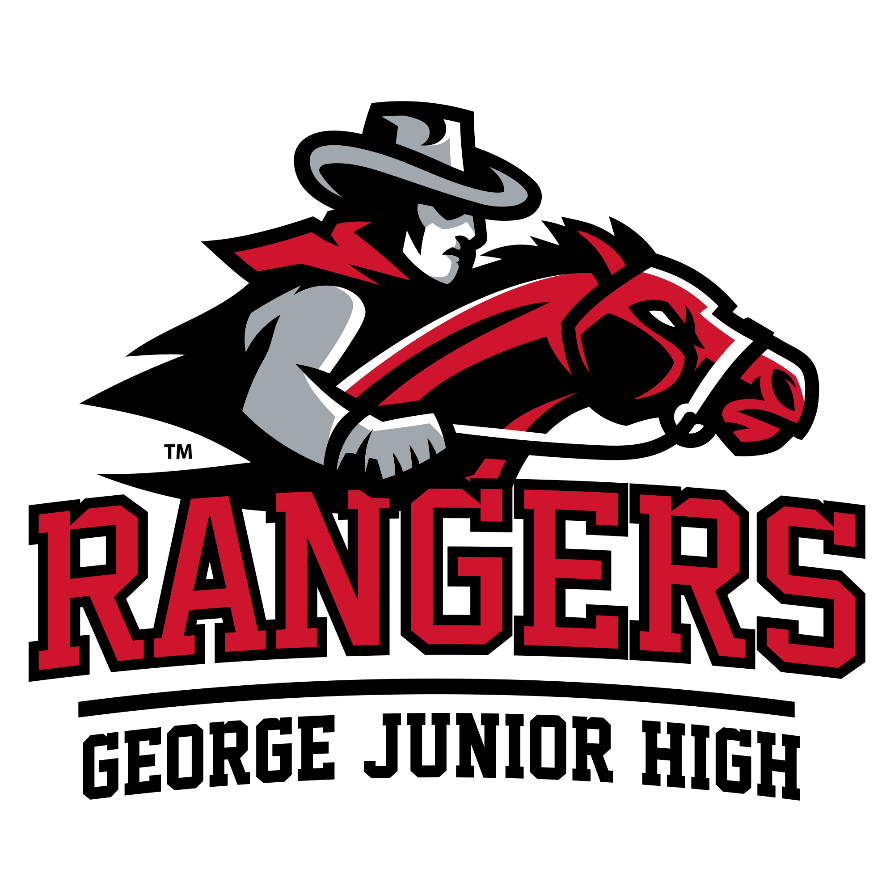 Time is of the Essence: “The Time is NOW"
GameDay Expectations
Walk Throughs will begin at 7:30 am
Doors will open at or 6:45 am based on scheduled time on calendar.
Athletes will stay on campus with coaches after school.
Travel to and from contests on the bus.
Food?
Ticket Links will be shared through Sportsyou and will be located on the school website.
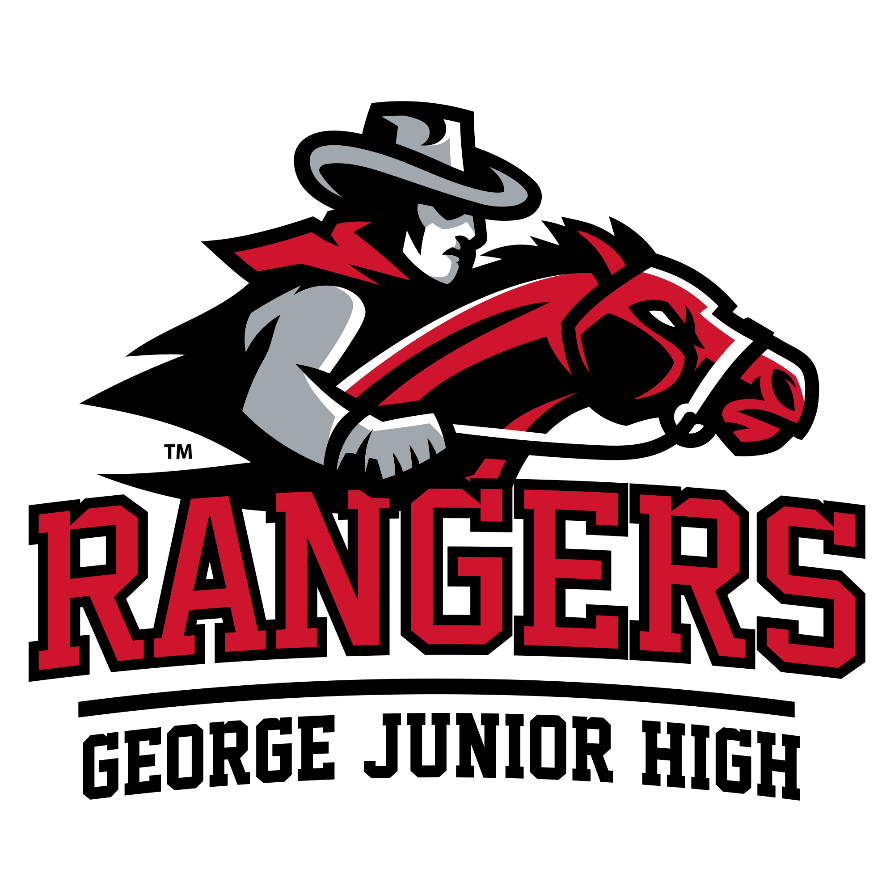 Time is of the Essence: “The Time is NOW"
Take Care of Each other!
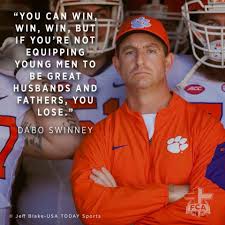 [Speaker Notes: Possible resources:
C.H.A.M.P.S.: Book, website, or articles by Randy Sprick
Lead4Ward: Texas Education Agency resources, Lead4Ward website
Fred Jones: "Tools for Teaching," "Positive Classroom Discipline
"Get Better Faster: Book by Paul Bambrick-Santoyo
PLC at Work (Solution Tree): Book, website, and webinars by Richard DuFour
District Secondary Handbook]